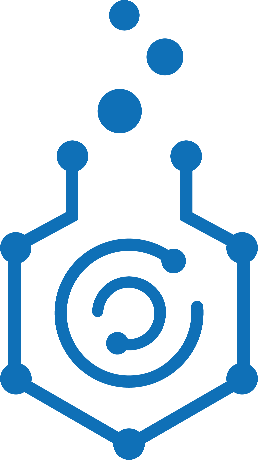 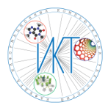 Министерство науки и высшего образования Российской Федерации 
Федеральное государственное бюджетное образовательное учреждение высшего образования «Российский химико-технологический университет 
имени Д.И. Менделеева»
Факультет цифровых технологий и химического инжиниринга
Кафедра информационных компьютерных технологий
ВЫПУСКНАЯ КВАЛИФИКАЦИОННАЯ РАБОТА Квалификация – магистрна тему:
«Компьютерное моделирование реактора 
получения экстракционной фосфорной кислоты
Студент: Горелов И.Г.
Руководитель работы: к.т.н, доцент Филиппова Е.Б.
2021 год
1
Цели и задачи
Цель
работы
Задачи: …  шрифт не ниже 20 …
шрифт текста не ниже 20
2
Выводы
3
Спасибо за внимание!
4